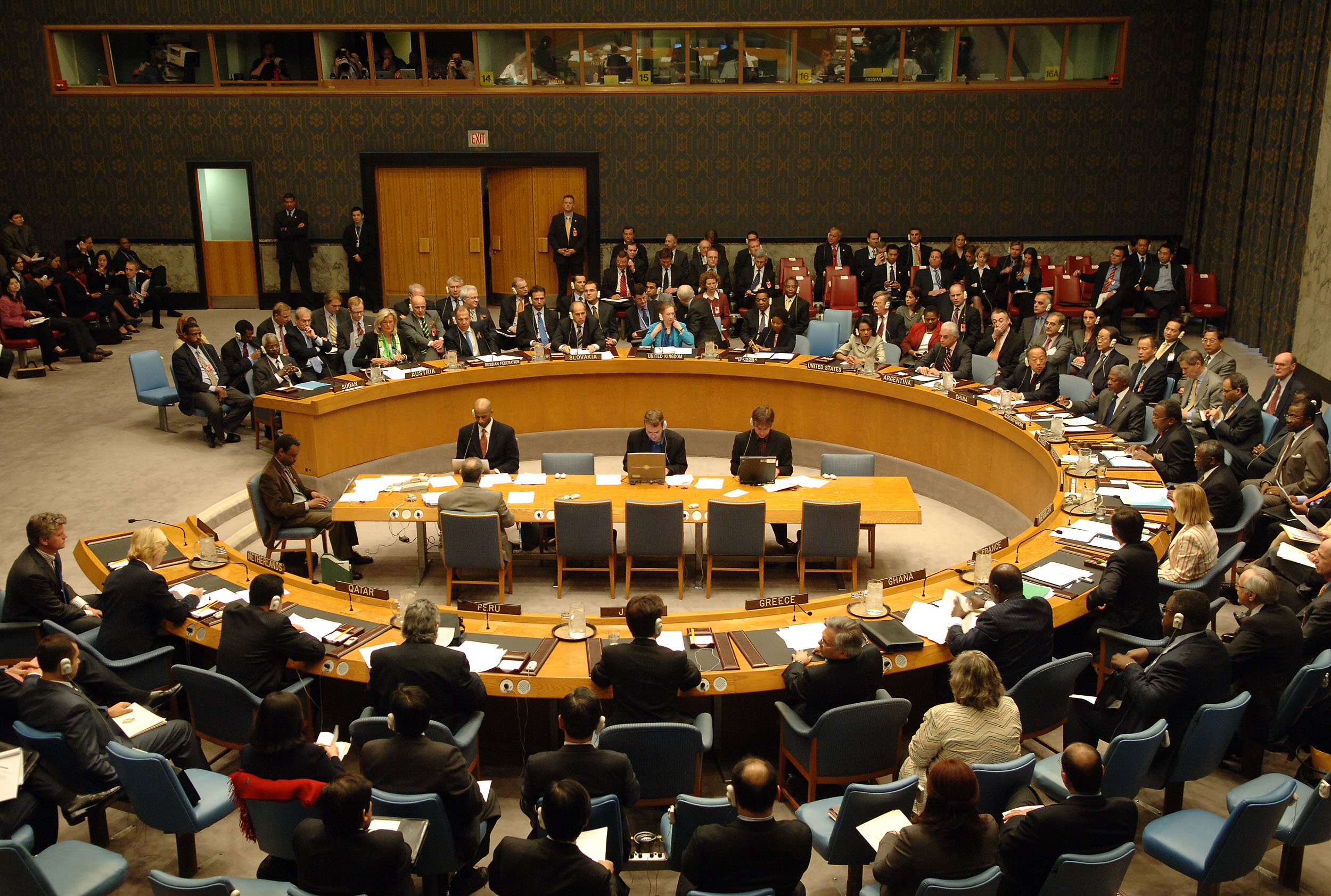 ESSENTIAL  QUESTION
TO WHAT EXTENT HAVE MEETINGS BETWEEN
NATIONS AND PRESSURE GROUPS BEEN IMPORTANT
IN HIGHLIGHTING ENVIRONMENTAL AWARENESS
AND MANAGING THE BIOSPHERE?
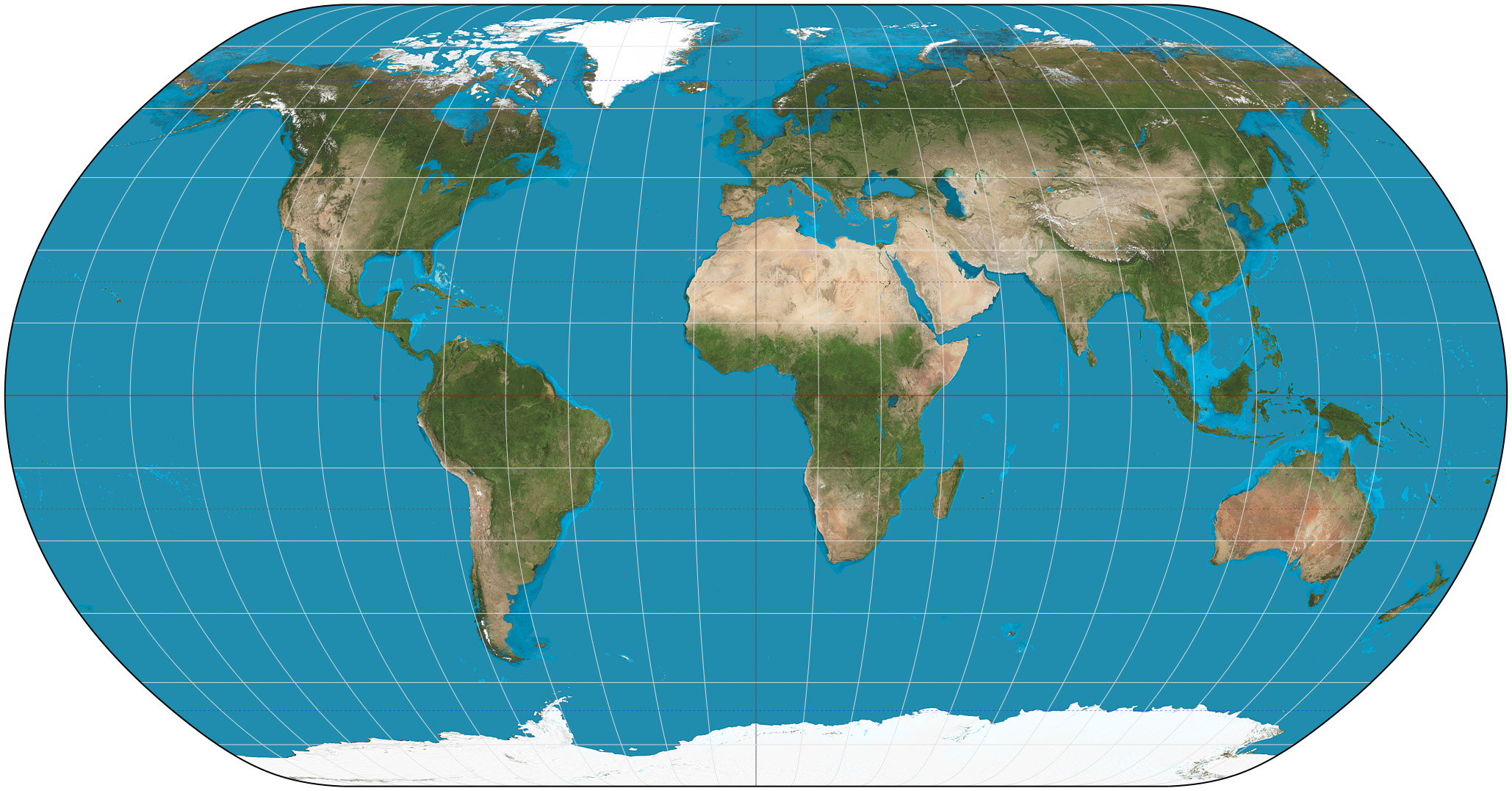 INTERNATIONAL PROTOCOLS
MONTREAL
Montreal Protocol on Substances that Deplete the Ozone Layer
Signed	16 September 1987	
Location	Montreal	
Effective	1 January 1989 if 11 states have ratified by then.	
Condition	ratification by 20 states	
Signatories	46	
Ratifiers	197 (all United Nations members, as well as Niue, the Cook Islands, the Holy See and the European Union)	
Depositary	Secretary-General of the United Nations	
Languages	Arabic, Chinese, English, French, Russian and Spanish.
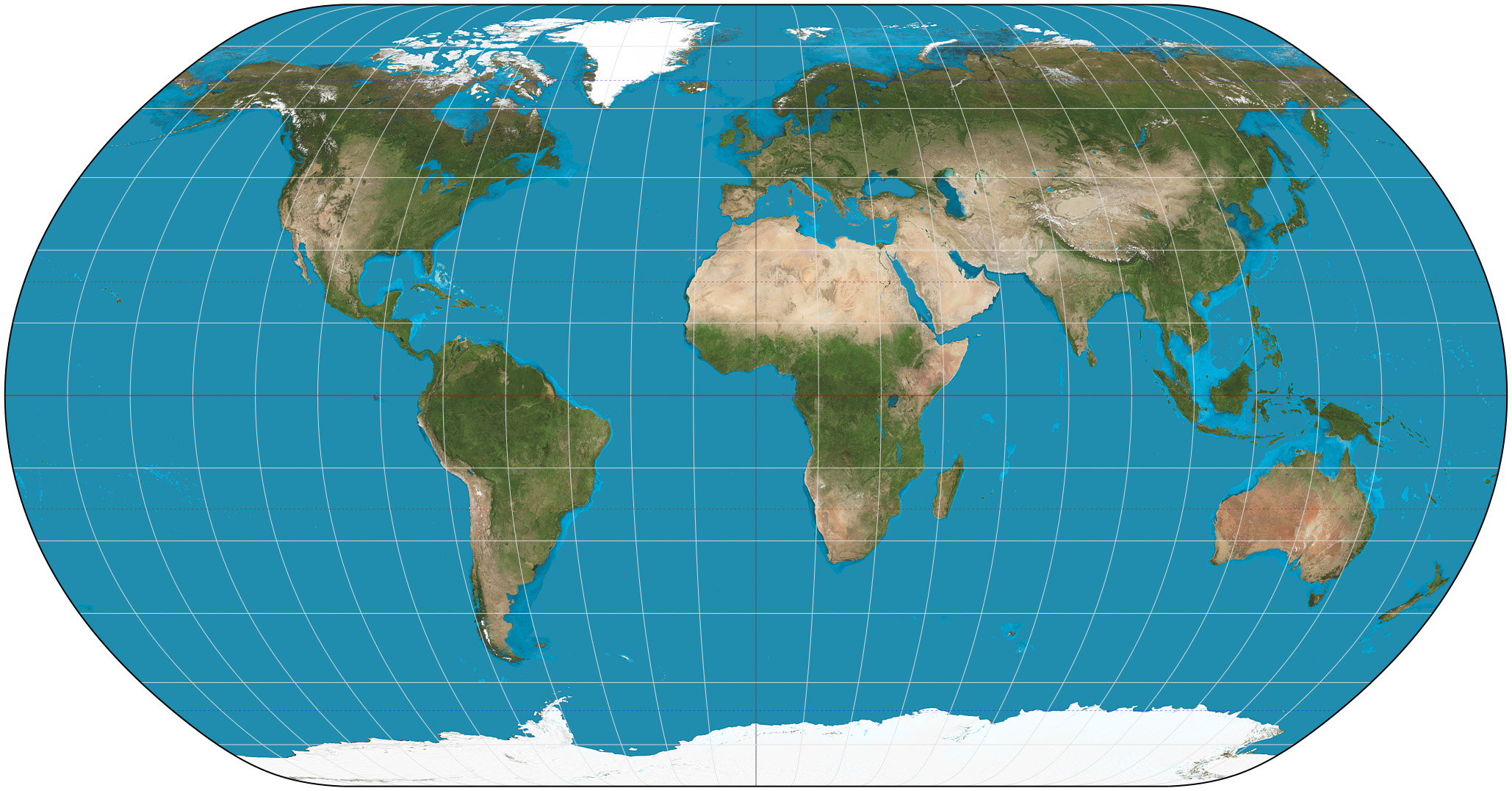 INTERNATIONAL PROTOCOLS
RIO DE JANEIRO
United Nations Framework Convention on Climate Change

UNFCCC logo		
Signed	9 May 1992	
Location	New York City, US	
Effective	21 March 1994	
Condition	ratification by 50 states	
Signatories	165	
Ratifiers	   196 (all United Nations member states, as well as 			Niue, Cook Islands and the European Union)[1]	
Depositary	Secretary-General of the United Nations	
Languages	Arabic, Chinese, English, French, Russian and 				Spanish
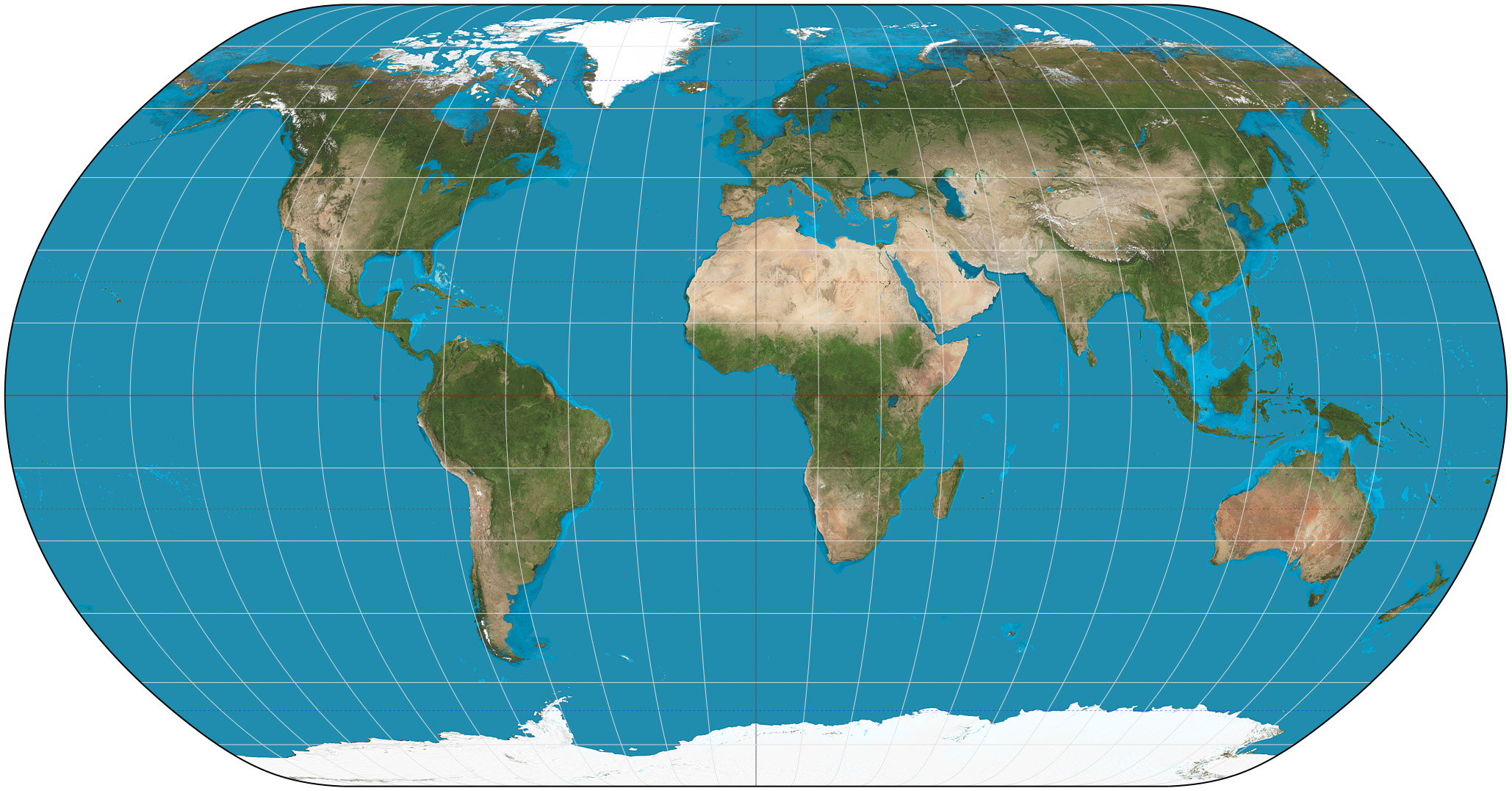 INTERNATIONAL PROTOCOLS
KYOTO
Kyoto Protocol 
Signed	11 December 1997	
Location	Kyoto	
Effective	16 February 2005	
Condition	Ratification by 55 States to the Convention, incorporating States included in Annex I which accounted in total for at least 55 per cent of the total carbon dioxide emissions for 1990 of the Parties included in Annex I	
Signatories	83	
Parties	192	
Depositary	Secretary-General of the United States
Languages	Arabic, Chinese, English, French, Russian and 			Spanish
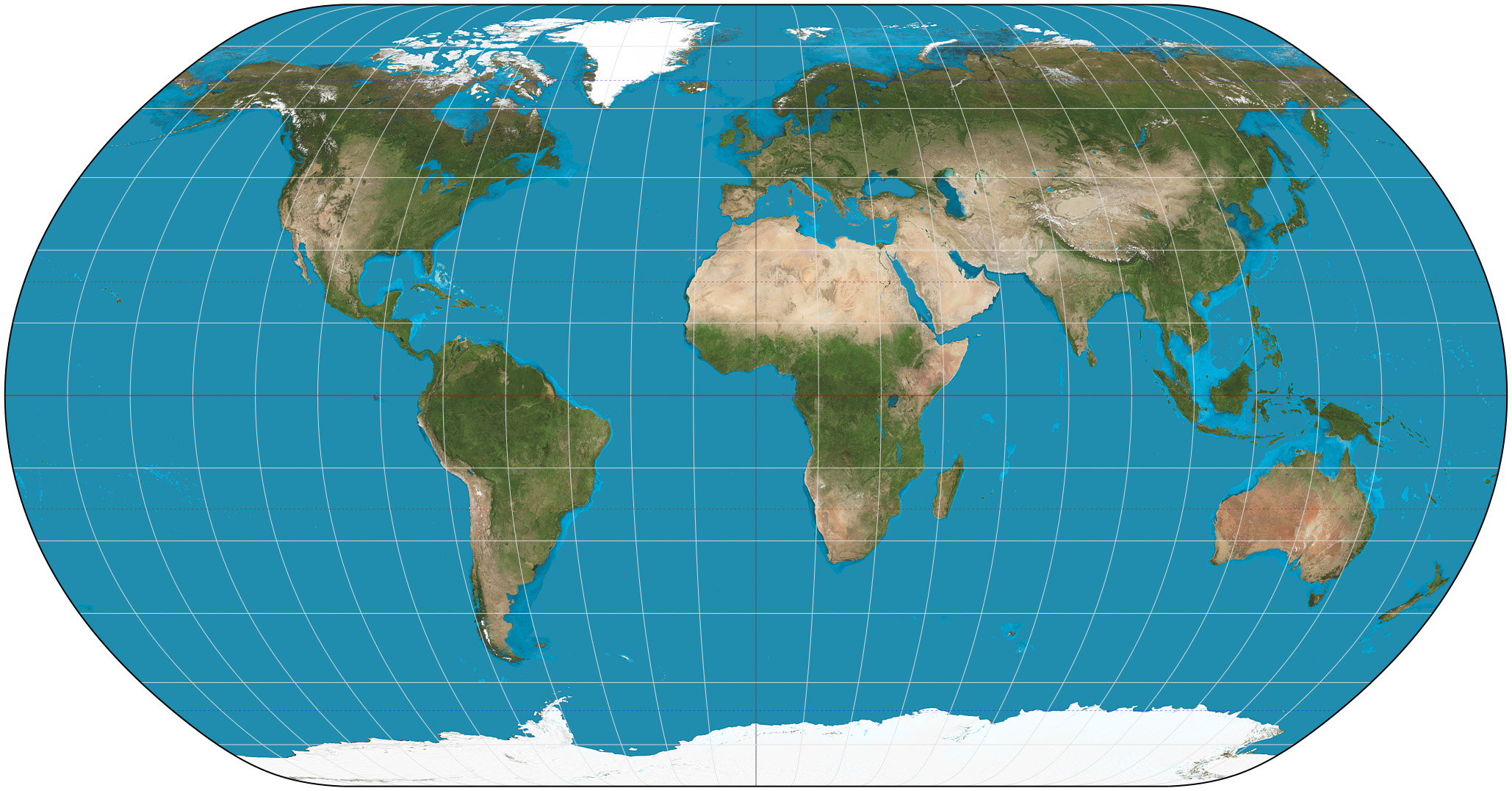 INTERNATIONAL PROTOCOLS
BALI
Bali Declaration on Transitioning to Low Global Warming Potential Alternatives to Ozone Depleting Substances
We, the Parties to the Vienna Convention on the Protection of the Ozone Layer and its Montreal Protocol on Substances that Deplete the Ozone Layer, having met in Bali, Indonesia from 21 to 25 November 2011,
Cognizant that certain ozone depleting substances have high global warming potential and that the mitigation of ozone depleting substances could contribute to the reduction of greenhouse gas emissions.